Это я: лосяша.Я приготовил для вас, ребята, интересные задания
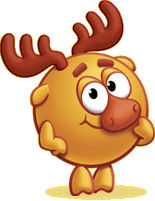 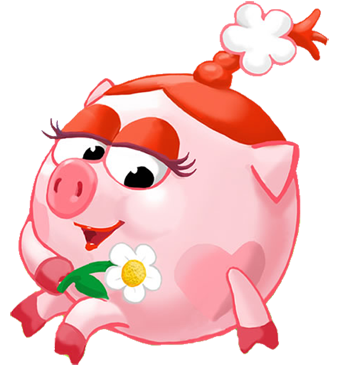 8
9
4
4
7
2
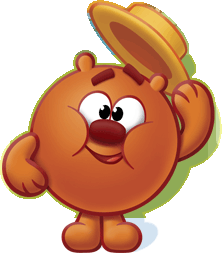 6
5
2
4
7
10
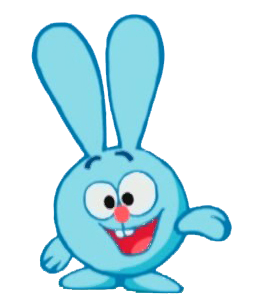 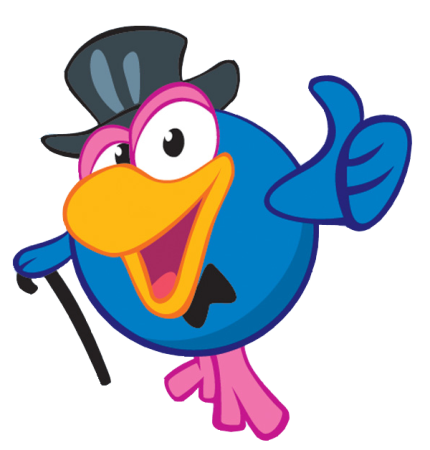 3
4
5
5
2
5
3
7
8 +       = 10
7 -        = 5
9 -        = 6
                            + 2 = 6
                            - 3 = 2
                            + 4 = 8
2
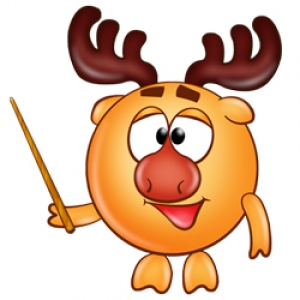 2
3
Молодцы!
4
5
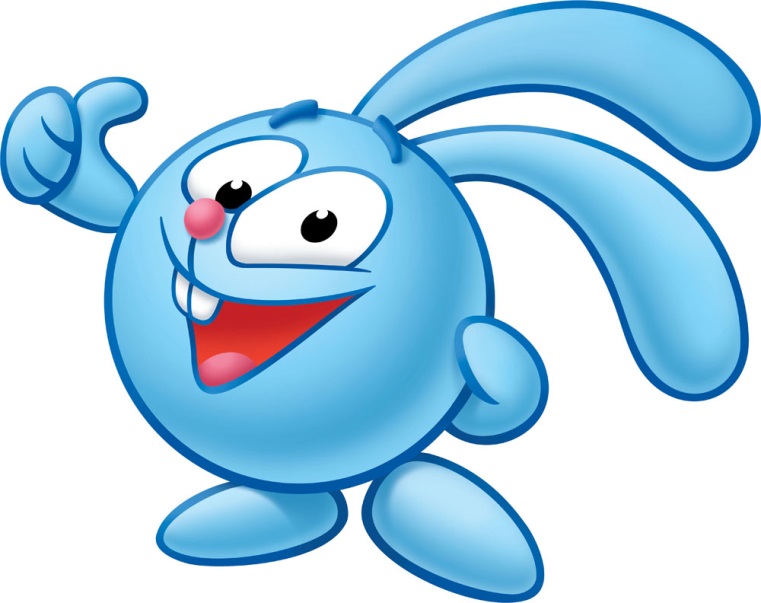 6
6       3      1 = 8
7       3      2 = 2
5       2      3 = 4
+
-
-
-
+
-
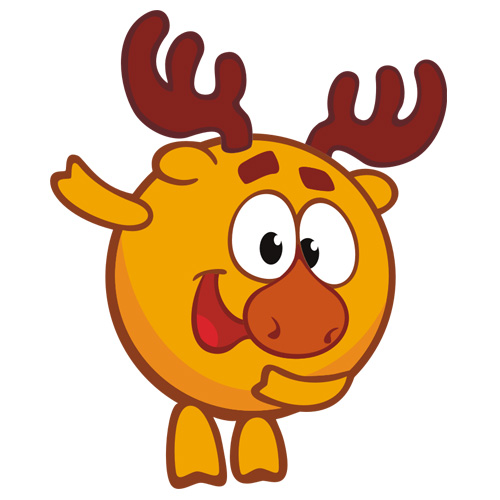 +
-
Вы справились!
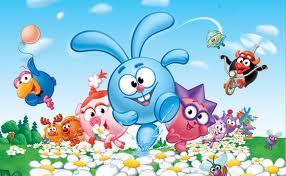